5   CONFERENZA   NAZIONALE  SULLA FORMAZIONE  CONTINUA   IN  MEDICINA
4 - 5  Novembre 2013        Palazzo dei  Congressi  Roma
REGOLE,  operatività  e  qualità  DEL SISTEMA  ECM
SEZIONE Liberi Professionisti 
le novità
Valerio Brucoli                 5 novembre 2013
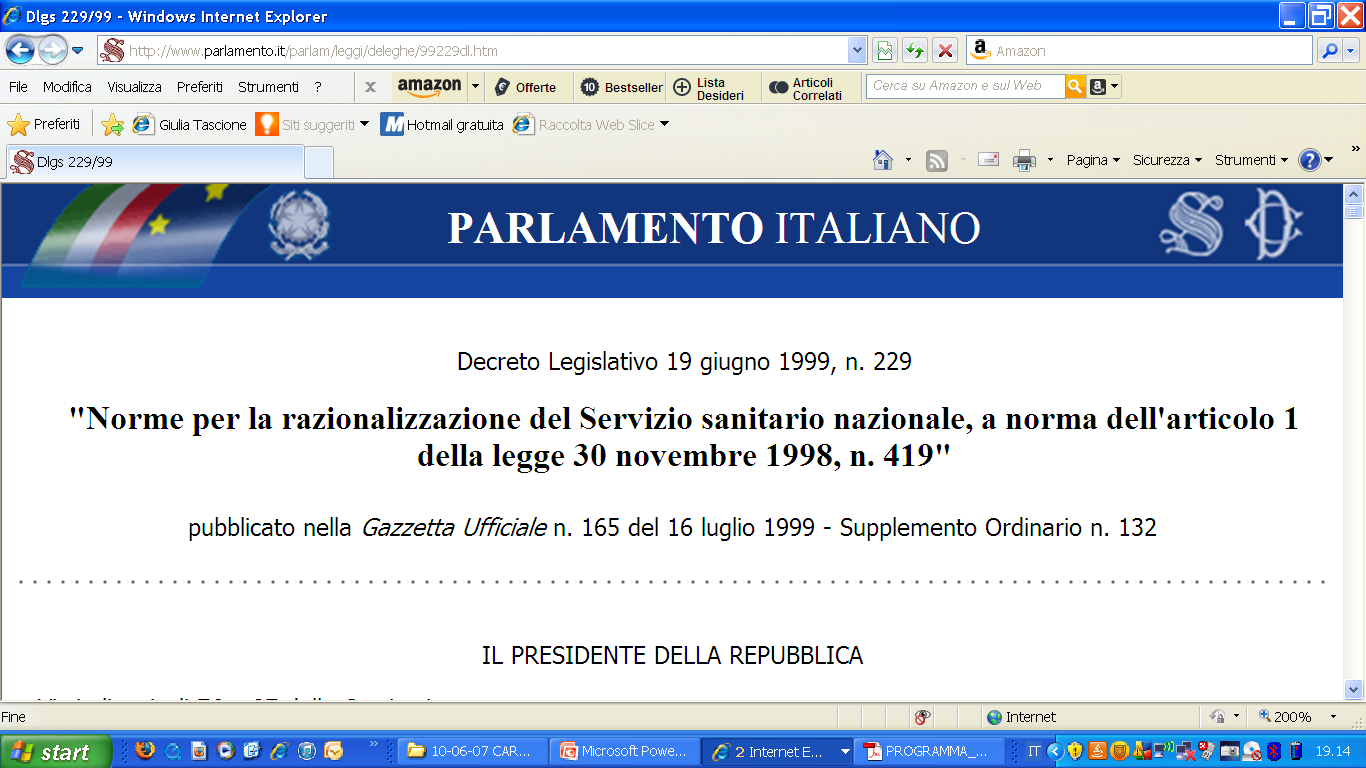 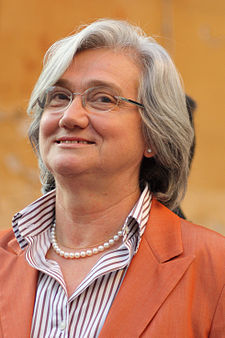 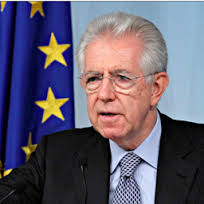 Decreto legge n. 138 del 13/8/2011 coordinatocon la Legge di conversione n. 148 del 14/9/2011
(Gazzetta Ufficiale, serie generale, 
n. 216 del 14 settembre 2011)
Titolo IILiberalizzazioni, privatizzazioni ed altre misure per favorire lo sviluppoArt. 3 comma 5 lettera b
b) previsione dell'obbligo per il professionista di seguire percorsi di formazione continua permanente predisposti sulla base di appositi regolamenti emanati dai consigli nazionali, fermo restando quanto previsto dalla normativa vigente in materia di educazione continua in medicina (ECM). La violazione dell'obbligo di formazione continua determina un illecito disciplinare e come tale è sanzionato sulla base di quanto stabilito dall'ordinamento professionale che dovrà integrare tale previsione
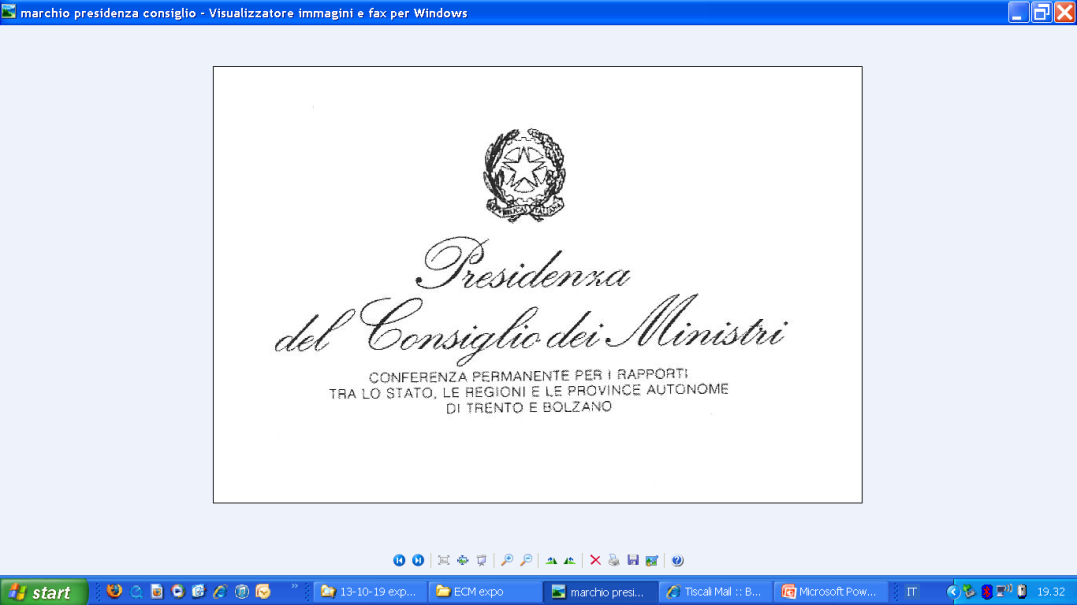 ACCORDO STATO-REGIONI 19 aprile 2012
GLI OBBLIGHI ECM PER I LIBERI PROFESSIONISTI
I Liberi Professionisti possono acquisire i crediti formativi attraverso modalità flessibili per crediti/anno 

2)  Nel Manuale di Accreditamento dei Provider è regolata la valorizzazione dei crediti formativi acquisiti con autoformazione anche attraverso il riconoscimento di attività tutoriali gestite dagli Ordini, ecc.

3)  Al fine di favorire l’ampliamento dell’offerta formativa , in particolare ai Liberi Professionisti, gli Ordini, ecc. – qualora accreditati in qualità di provider - possono presentare e assicurare un’offerta formativa che preveda Piani Formativi su tematiche di particolare rilevanza professionale,  oltre l’etica e la deontologia. 
Tale offerta deve essere il meno onerosa possibile.
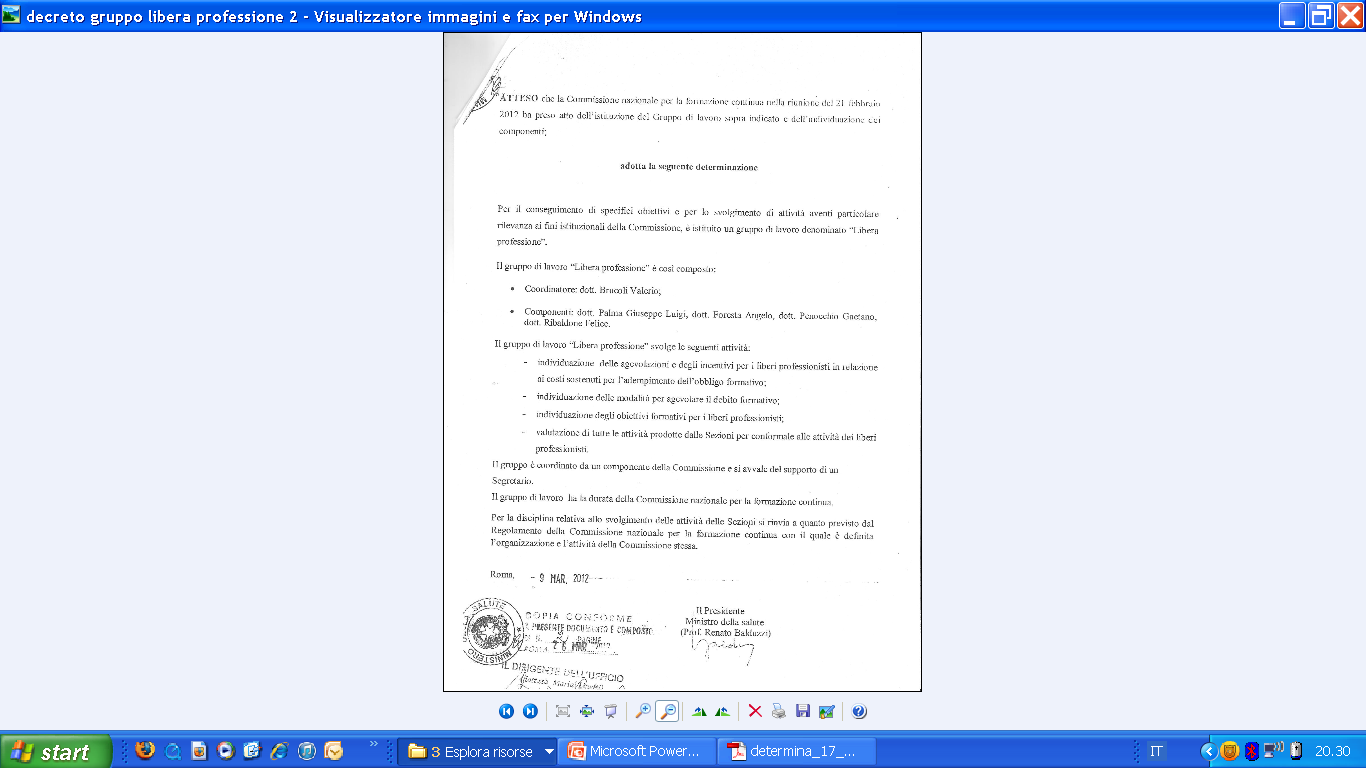 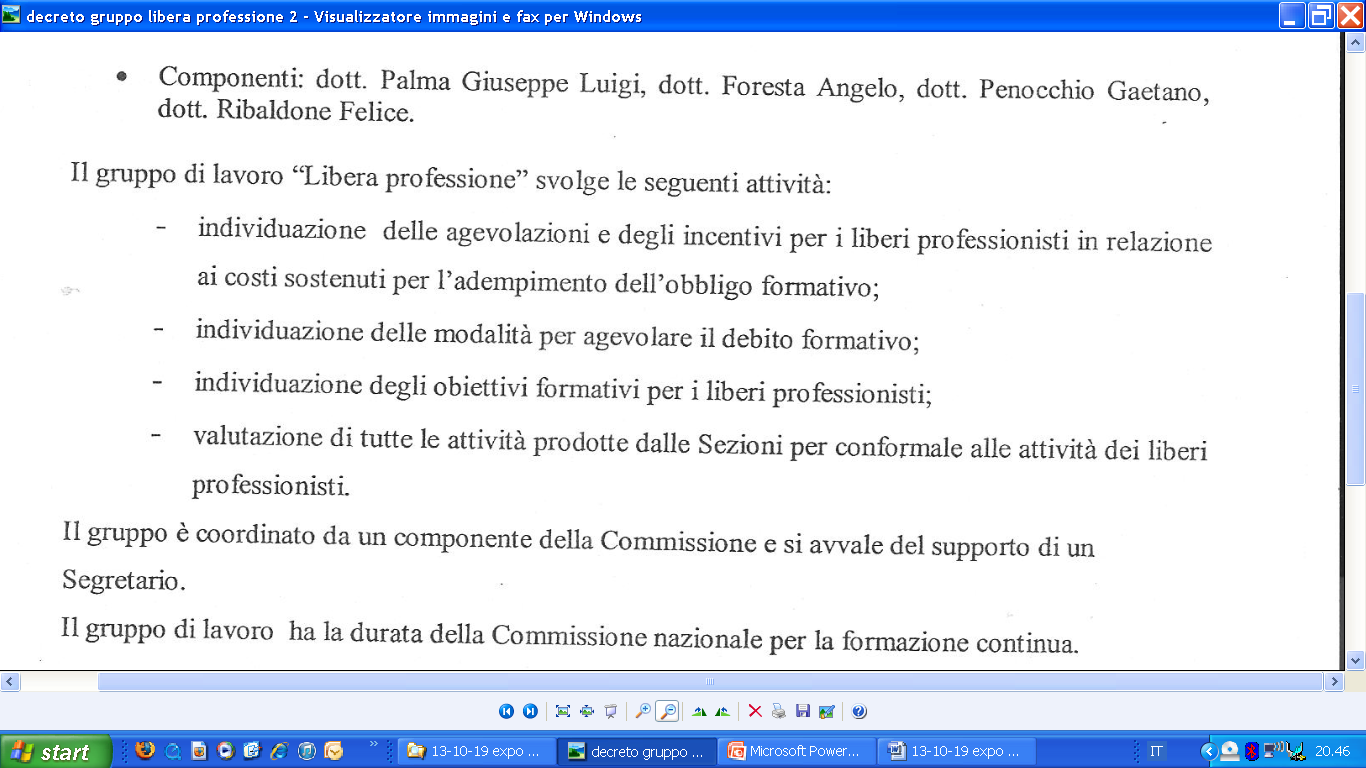 SEZIONE VI  
                                                               LIBERA PROFESSIONE
DOCUMENTO DEL 25 Maggio 2011


Incontro presso il Ministero della  Salute - Roma
Sede Via Ribotta
 
Componenti

 Dott. Valerio Brucoli  (coordinatore)
Dott. Felice Ribaldone                     Dott. Luigi Palma
Dott. Gaetano Penocchio             Dott. Angelo Foresta 

Dott. Armando Zingales                Dott. Felice Ungaro
Dott. Alessandro Colnaghi     Dott. Salvatore Guinand
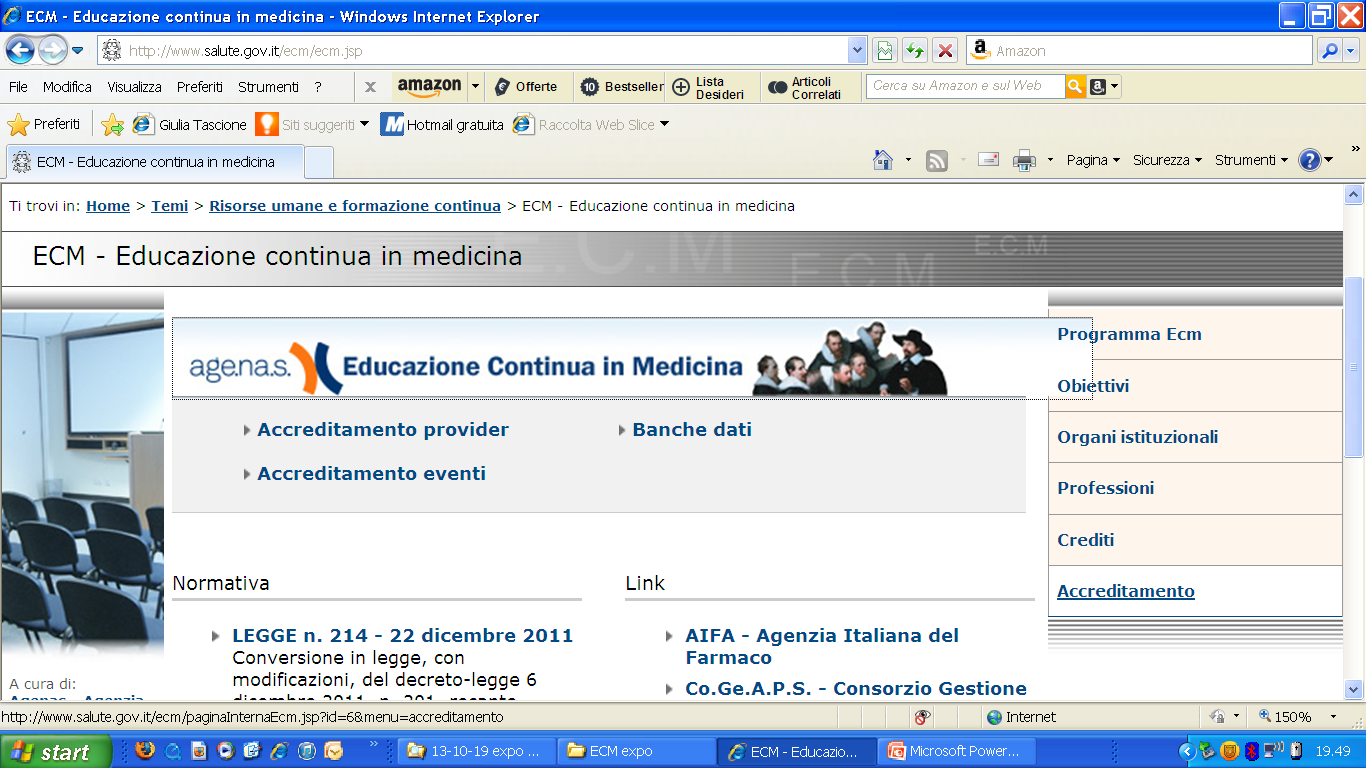 SEZIONE VI  
                                                               LIBERA PROFESSIONE
DOCUMENTO DEL 25 Maggio 2011


PUNTO 1

Acquisire il totale dei crediti del triennio senza specifici vincoli o limitazioni riguardo il fabbisogno annuale
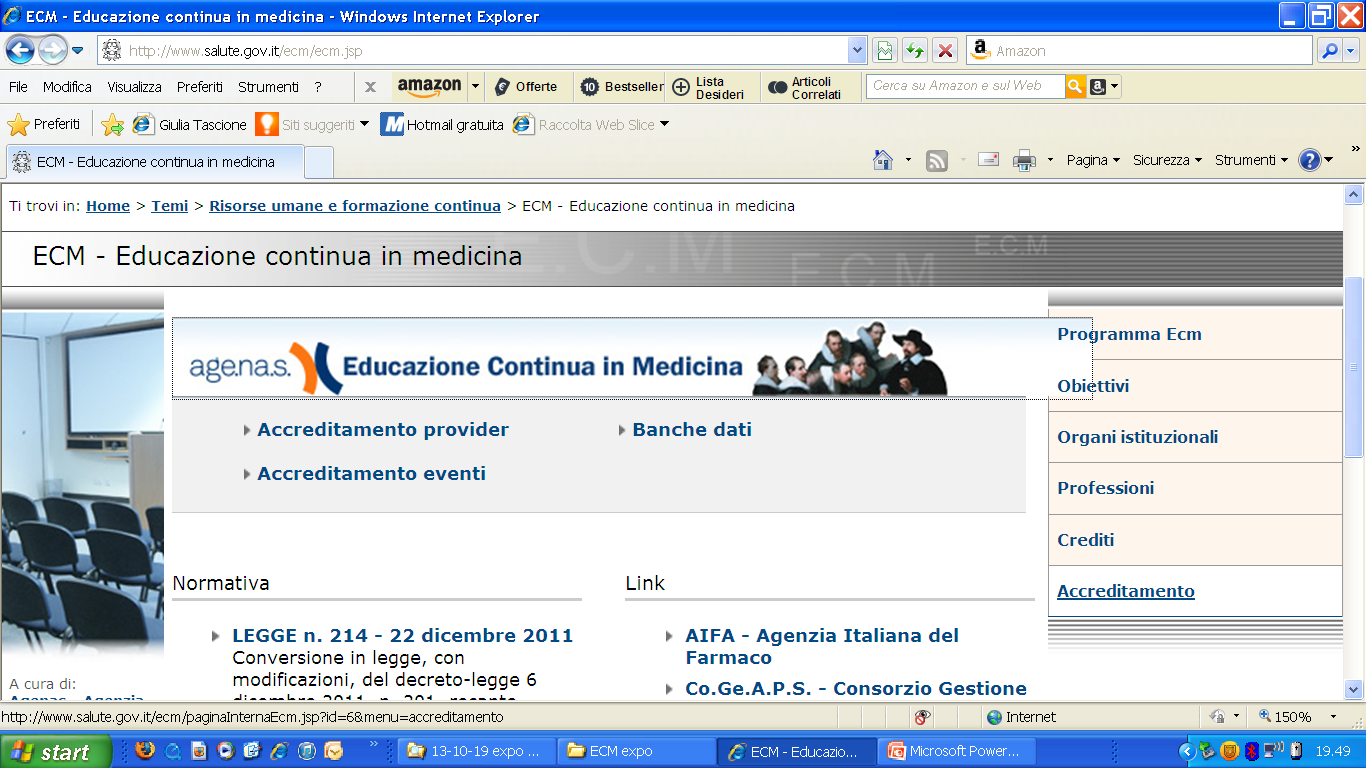 SEZIONE VI  
                                                               LIBERA PROFESSIONE
DOCUMENTO DEL 25 Maggio 2011


PUNTO  2

Togliere la limitazione riguardante 
le modalità di apprendimento formativo
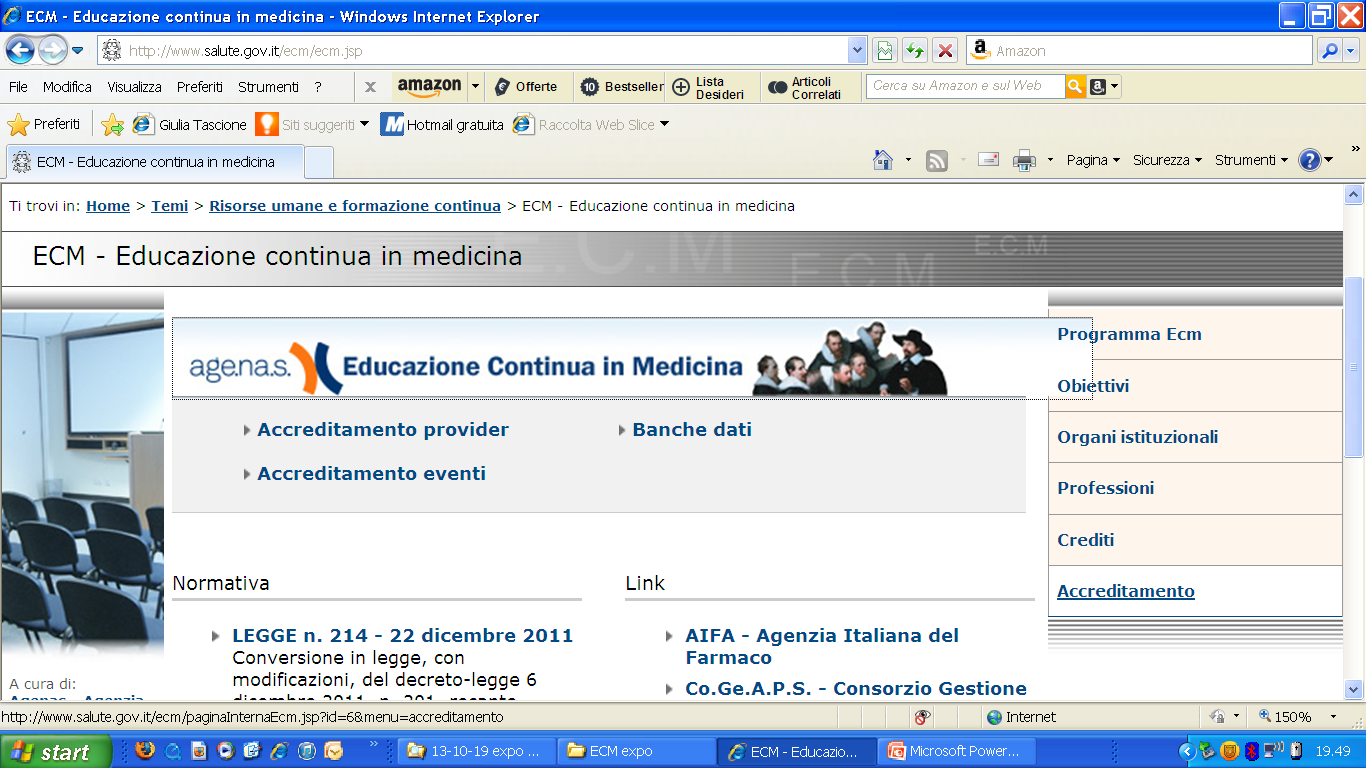 SEZIONE VI  
                                                               LIBERA PROFESSIONE
DOCUMENTO DEL 25 Maggio 2011


PUNTO 3

 Acquisizione di tutti i crediti ECM su 
obiettivi individuali
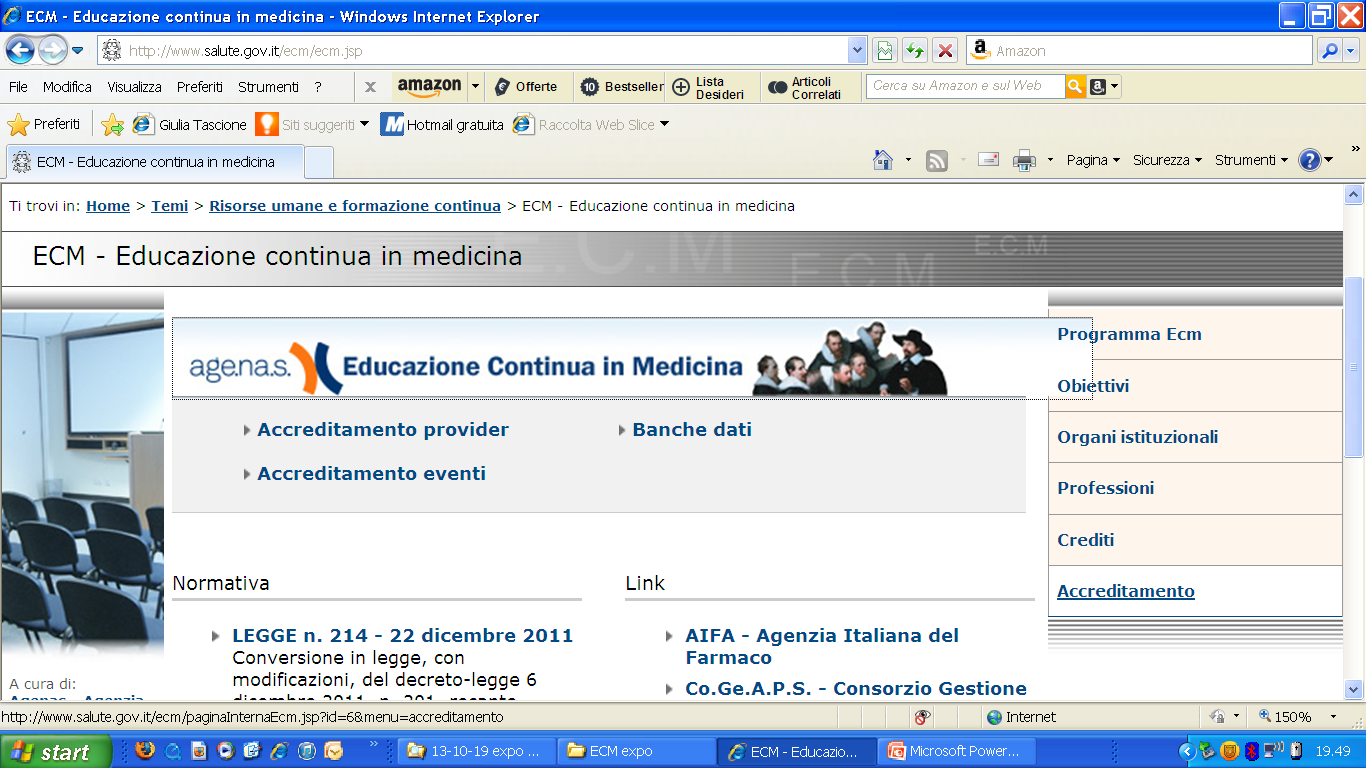 SEZIONE VI  
                                                               LIBERA PROFESSIONE
DOCUMENTO DEL 25 Maggio 2011


PUNTO 4

Incremento della quantità di autoformazione
 ammissibile
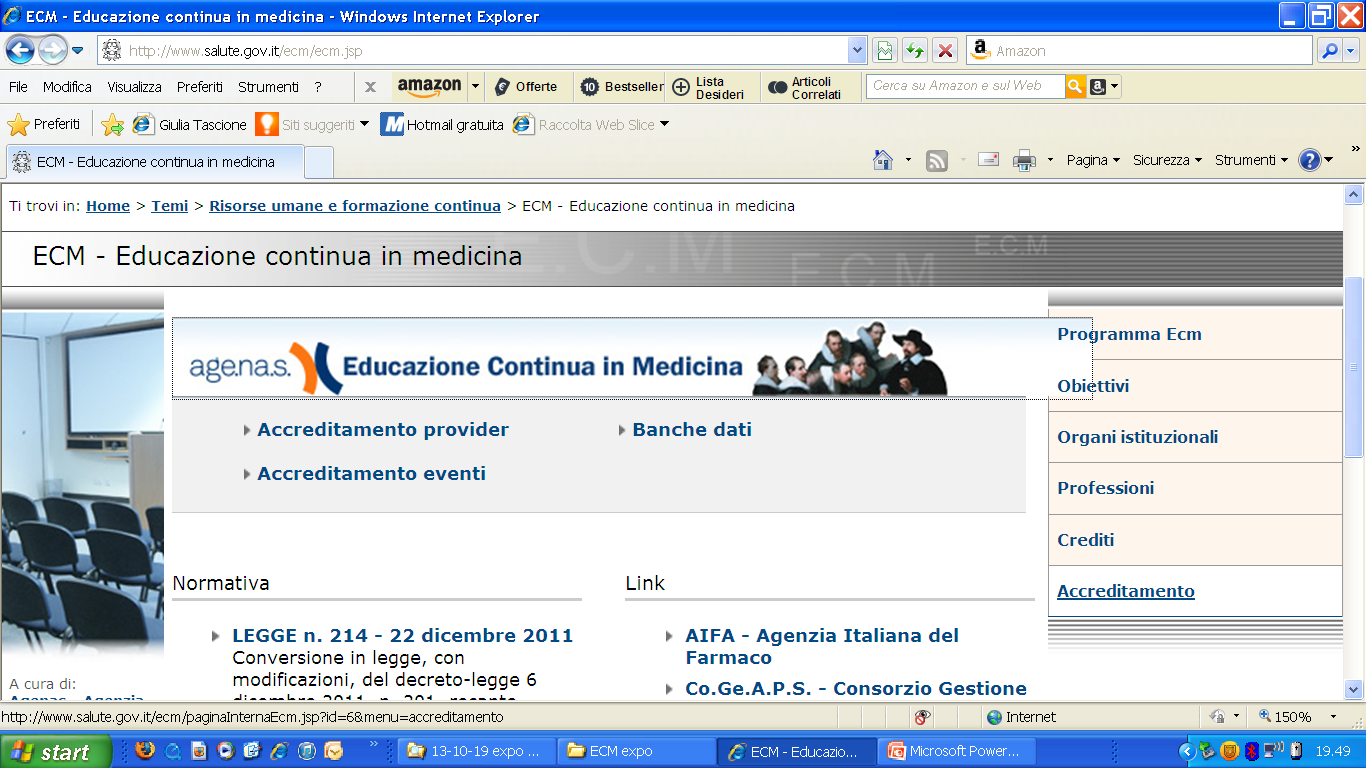 DETERMINA DELLA CNFC DEL 17 luglio 2013 
Esoneri, Esenzioni, Tutoraggio Individuale, Formazione all’estero, Autoapprendimento, Modalità di registrazione e Certificazione 


§5. Liberi professionisti: crediti individuali per autoapprendimento 
Ai liberi professionisti sono riconosciuti crediti ECM per: 

attività di autoapprendimento ossia l’utilizzazione individuale di materiali durevoli e sistemi di supporto per la formazione continua preparati e distribuiti da Provider accreditati; 
autoapprendimento derivante da attività di lettura di riviste scientifiche, di capitoli di libri e di monografie non preparati e distribuiti da provider accreditati ECM e privi di test di valutazione dell’apprendimento con il limite del 10% dell’obbligo formativo individuale triennale (fino ad un massimo di 15 crediti nel triennio).
SEZIONE VI  
                                                               LIBERA PROFESSIONE
DOCUMENTO DEL 25 Maggio 2011

PUNTO 5

Prevede il riconoscimento dei crediti al professionista che si formi presso un collega più esperto, nonché a quest’ultimo l’attività di tutoraggio (nell’ambito dell’attività di provider degli ordini, ecc.)
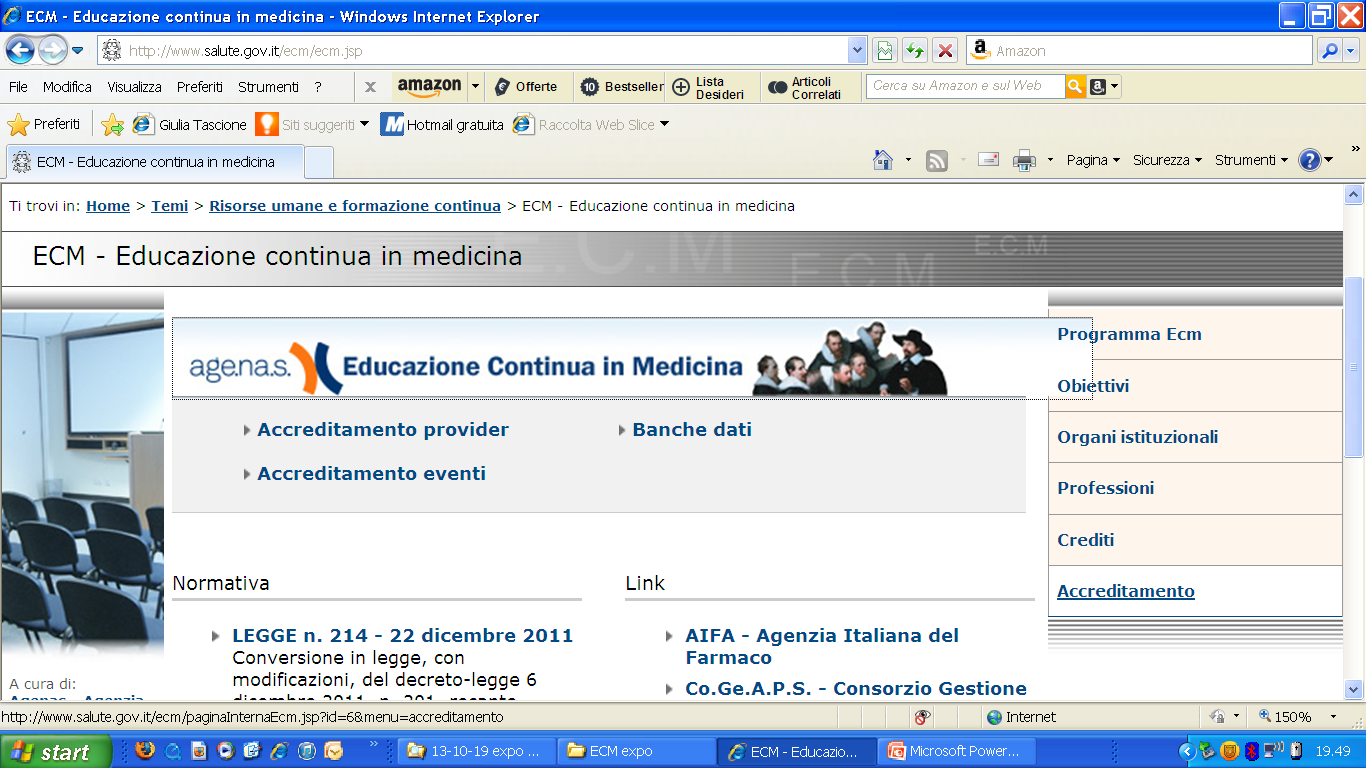 SEZIONE VI  
                                                               LIBERA PROFESSIONE
DOCUMENTO DEL 25 Maggio 2011

PUNTO 6

Prevedere crediti per l’attività di best practice  valutate da apposite Commissioni di 
Ordini ecc. 
Tali attività potranno essere poi presentate ai colleghi
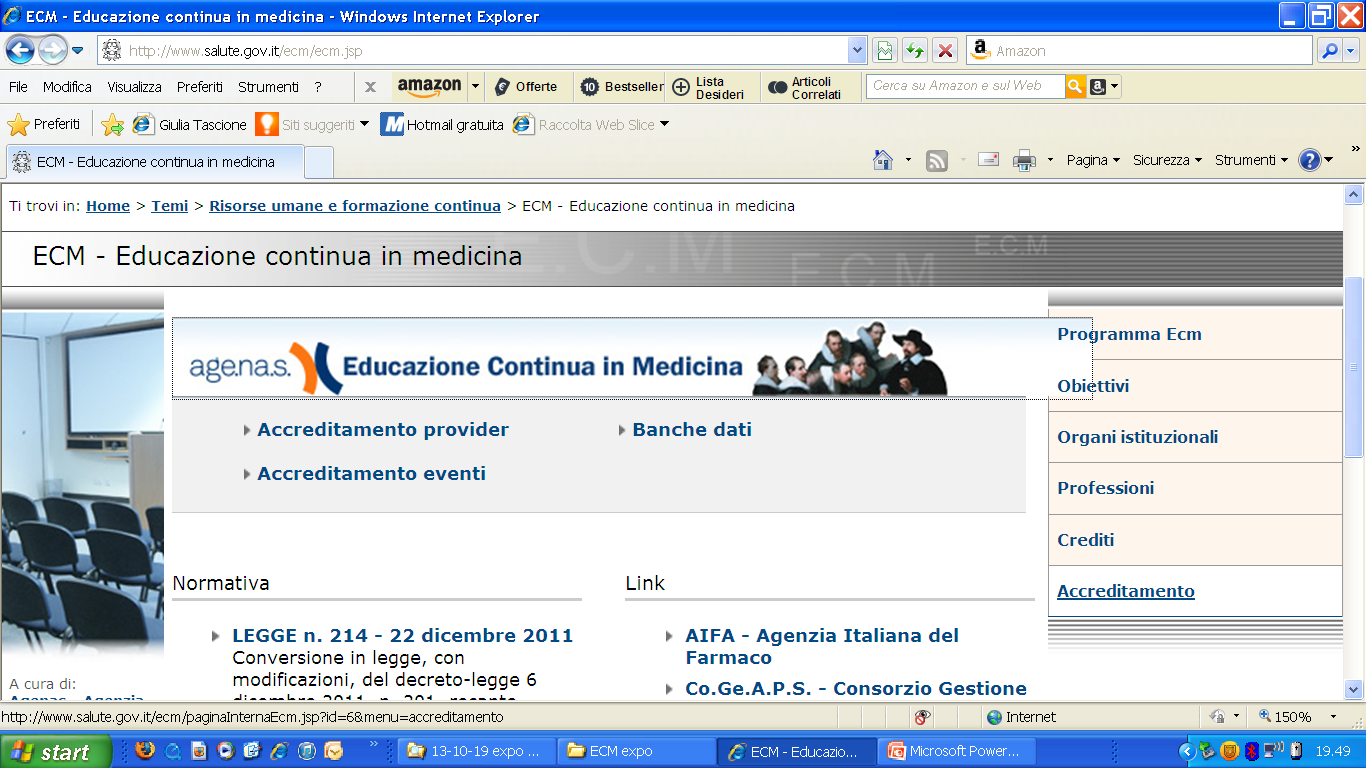 SEZIONE VI  
                                                               LIBERA PROFESSIONE
DOCUMENTO DEL 25 Maggio 2011

PUNTO 7

Prevedere la possibilità di variare la composizione del proprio Dossier Formativo nell’arco del triennio  in base 
Alle proprie esigenze
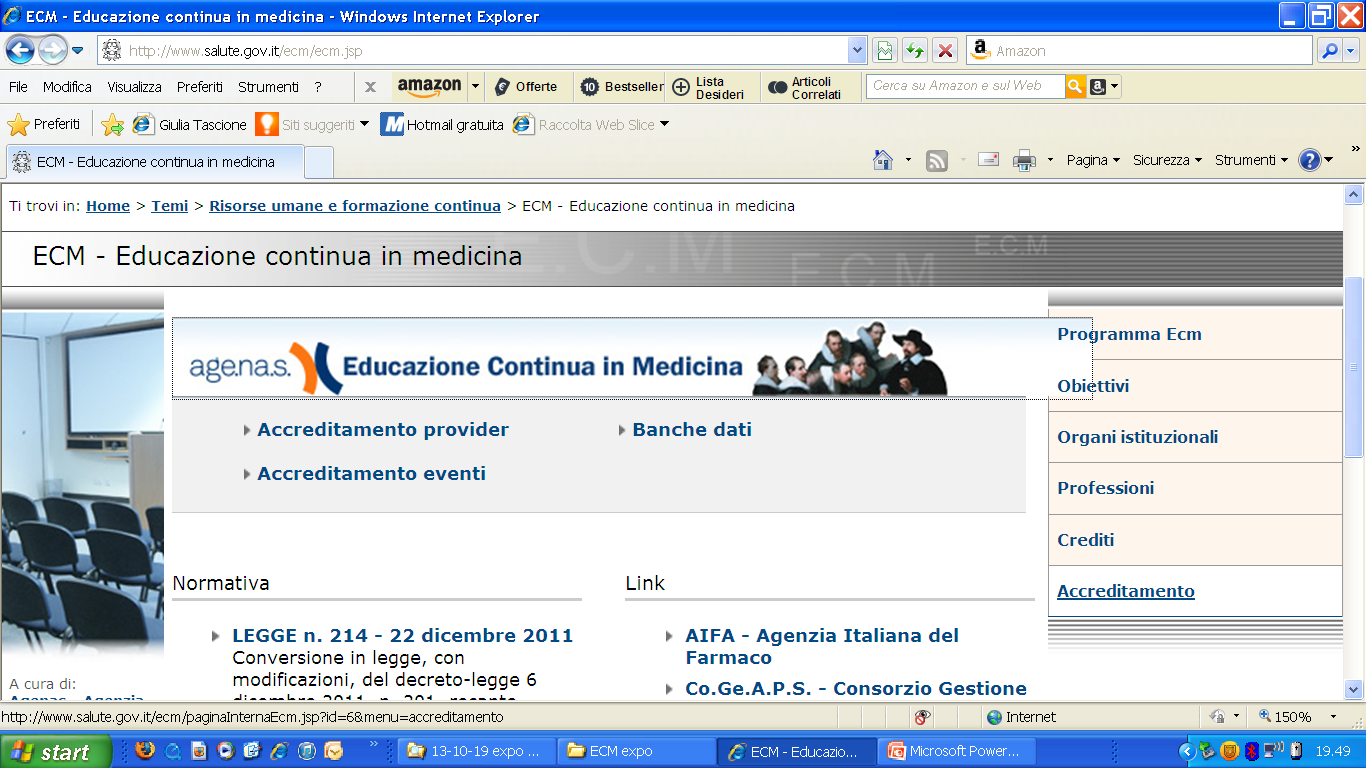 SEZIONE VI  
                                                               LIBERA PROFESSIONE
DOCUMENTO DEL 25 Maggio 2011

PUNTO 8

Prevedere per il triennio 2011 – 2013 che 
ai liberi professionisti in regola con i crediti del triennio 2008 – 2010 venga riconosciuto 
un minor debito formativo pari a 60 crediti
(portati poi dalla CNFC a 45)
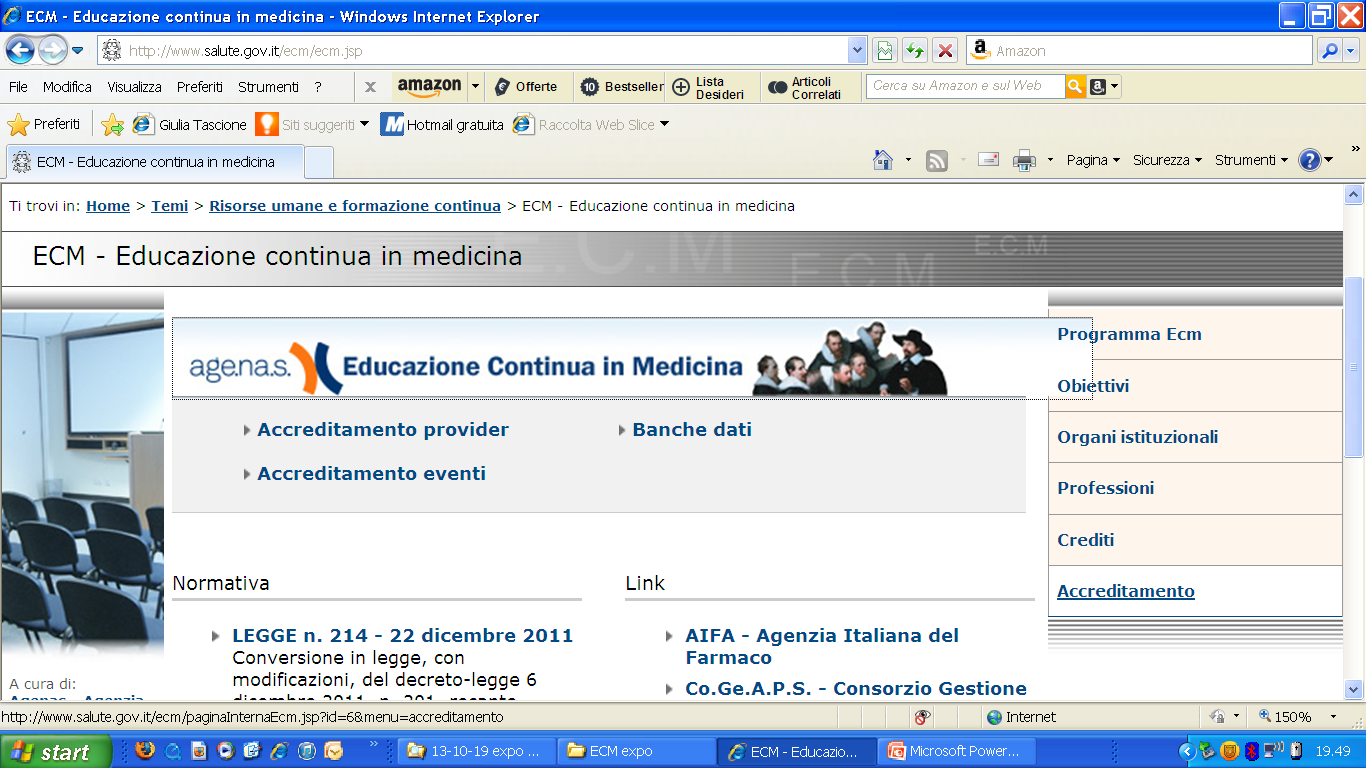 DETERMINA DELLA CNFC DEL 17 luglio 2013 
Esoneri, Esenzioni, Tutoraggio Individuale, Formazione all’estero, Autoapprendimento, Modalità di registrazione e Certificazione 

§7. Riduzione dell’obbligo formativo triennale 
L’Accordo Stato - Regioni del 19 Aprile 2012 ha stabilito in 150 crediti il debito formativo complessivo per il triennio 2011 – 2013 e ha previsto, inoltre, la possibilità, per tutti i professionisti sanitari, di riportare dal triennio precedente (2008 – 2010) fino a 45 crediti. 
Si conviene, tuttavia che, la riduzione, da attuarsi con criterio proporzionale, si calcola secondo il seguente metodo: 
- riduzione di 15 crediti nel triennio 2011-2013 se il professionista ha acquisito da 30 a 50 crediti nel triennio 2008-2010 
- riduzione di 30 crediti nel triennio 2011-2013 se il professionista ha acquisito da 51 a 100 crediti nel triennio 2008-2010 
- riduzione di 45 crediti nel triennio 2011-2013 se il professionista ha acquisito da 101 a 150 crediti nel triennio 2008-2010.
SEZIONE VI  
                                                               LIBERA PROFESSIONE
DOCUMENTO DEL 25 Maggio 2011

PUNTO 9

Prevedere per i liberi professionisti (individuati come tali da ordini, ecc.) attività ECM gratuite nell’ambito dei programmi formativi aziendali e/o regionali (in analogia a quelli che le aziende sanitarie rivolgono  ai propri dipendenti) da attuarsi anche attraverso  quote riservate di iscrizioni (5%-10%).  Gli ordini ecc. adotteranno  in tal senso specifici accordi o convenzioni con provider pubblici e privati catalogati.
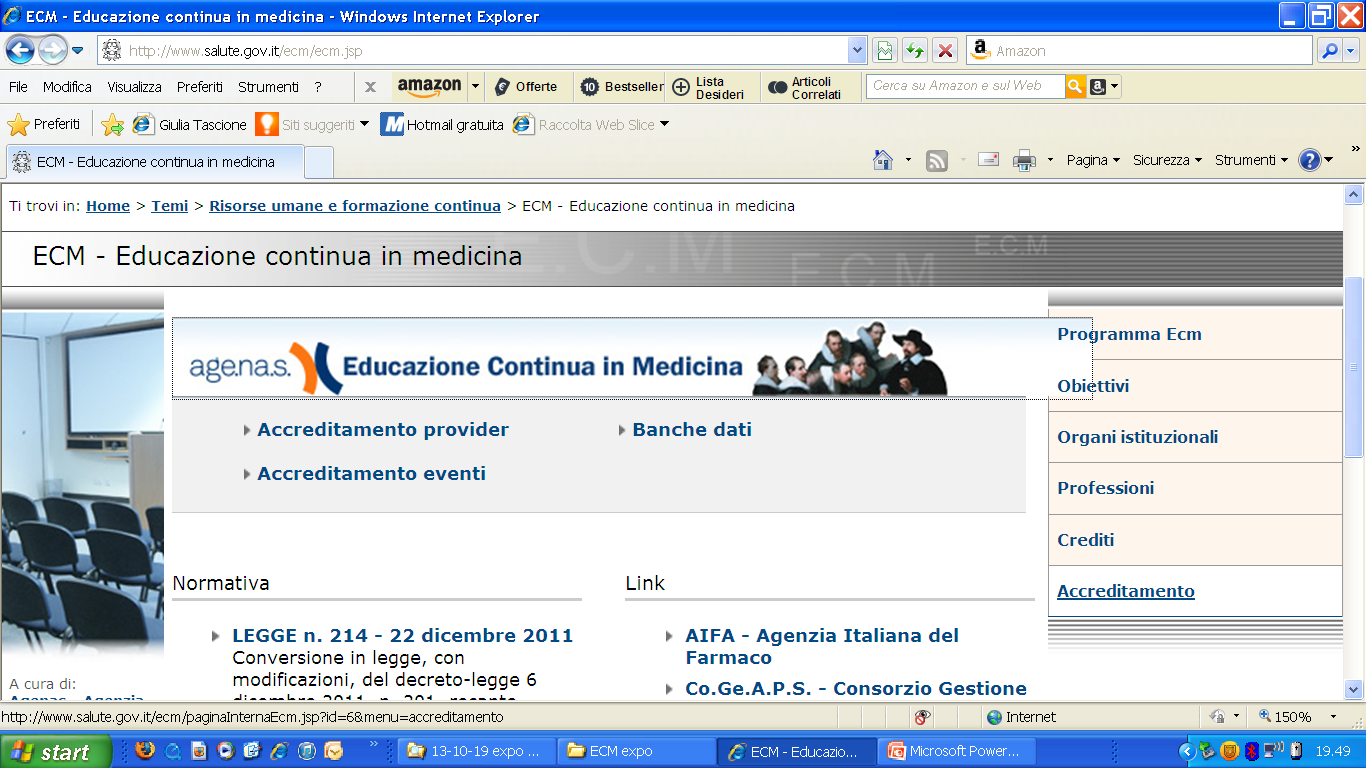 GRAZIE PER L’ATTENZIONE
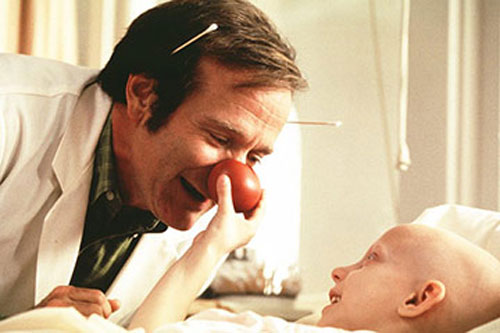